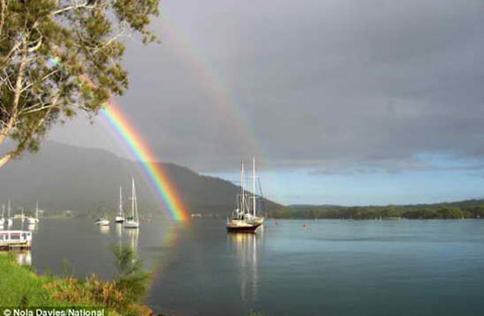 投靠祢的願他們喜樂
投靠你的願他們喜樂，
時常歡呼因你覆蔽他們，
又願那愛你名的人，
都靠你歡欣。
1
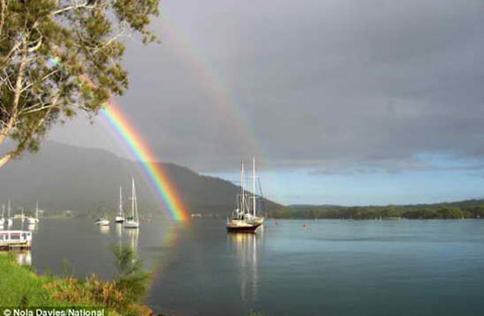 投靠祢的願他們喜樂
投靠你的願他們喜樂，
時常歡呼因你覆蔽他們，
又願那愛你名的人，
都靠你歡欣。
2
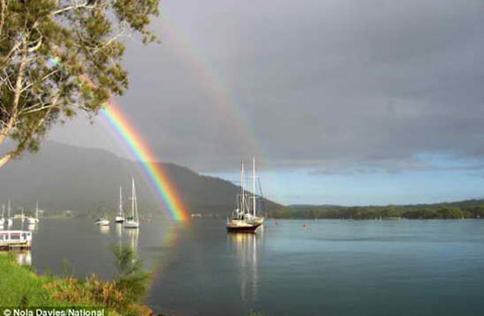 投靠祢的願他們喜樂
因為你必用恩惠，
在他們四周遮蔽護衛，
如同堅固的盾牌，
為他們遮蓋。
哈利路亞！
3
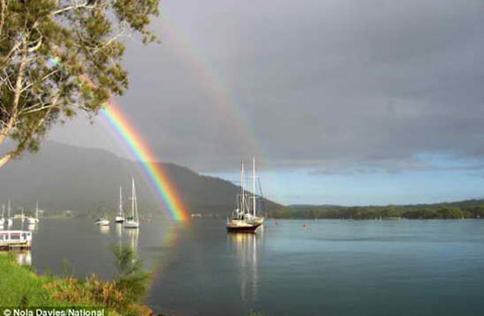 投靠祢的願他們喜樂
投靠你的願他們喜樂，
時常歡呼因你覆蔽他們，
又願那愛你名的人，
都靠你歡欣。
4
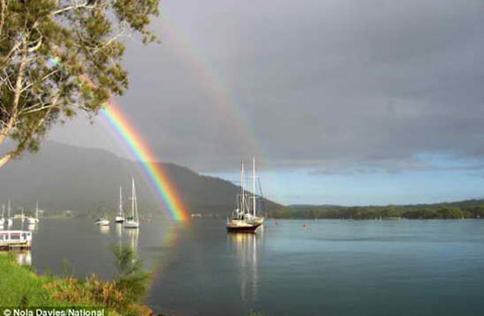 投靠祢的願他們喜樂
投靠你的願他們喜樂，
時常歡呼因你覆蔽他們，
又願那愛你名的人，
都靠你歡欣。
5